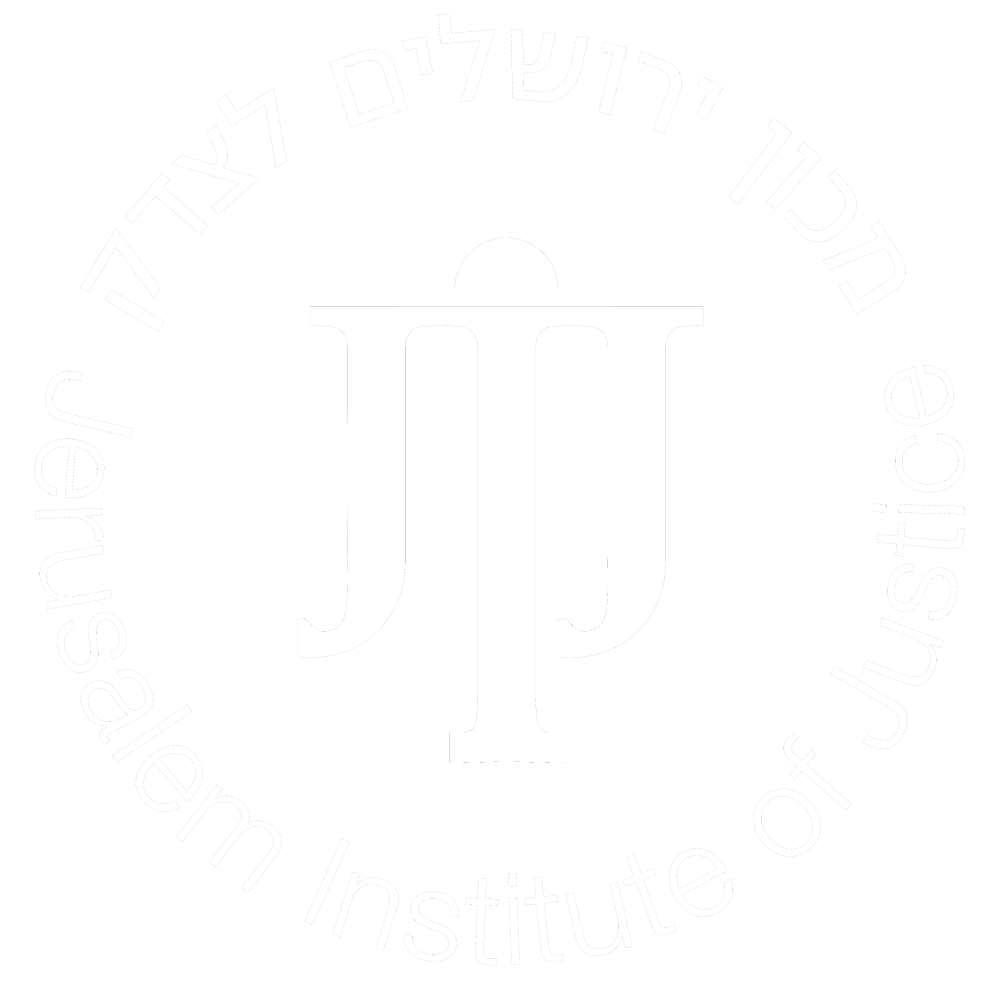 OCTOBER 7TH MEMORIAL
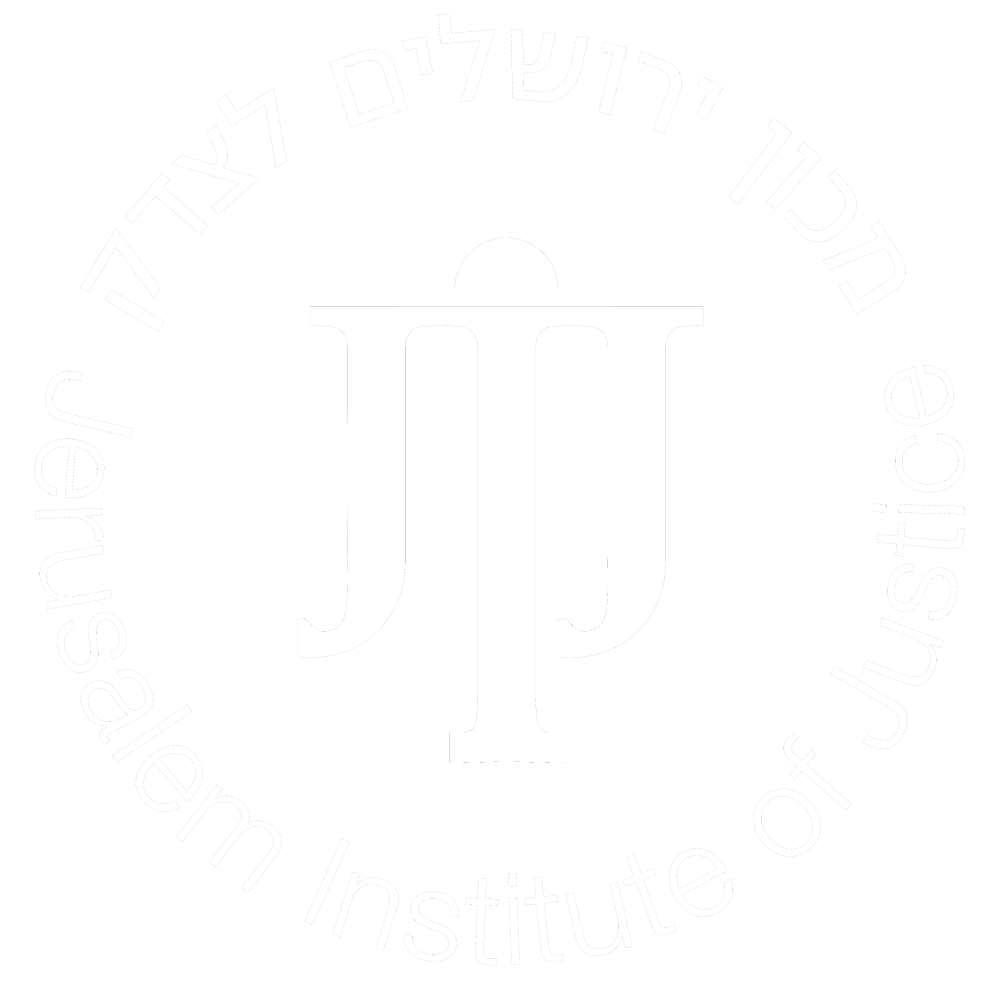 Welcome. 
Please silence your phones.
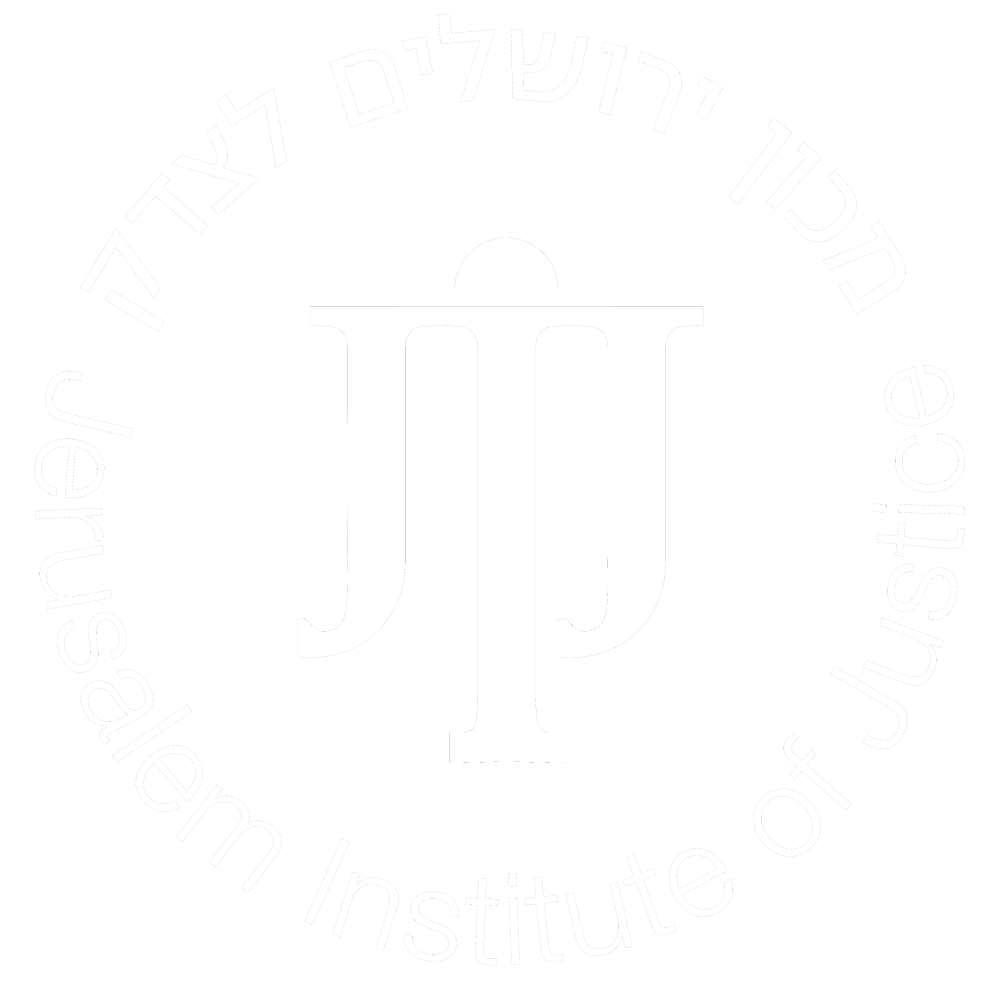 Remember 
the Fallen
101
1,500+
MURDERED
HOSTAGES
86,500+
ISRAELIS DISPLACED FROM THEIR HOMES
9,300+
15,100+
ROCKETS FIRED 
TOWARDS ISRAEL
INJURED
#
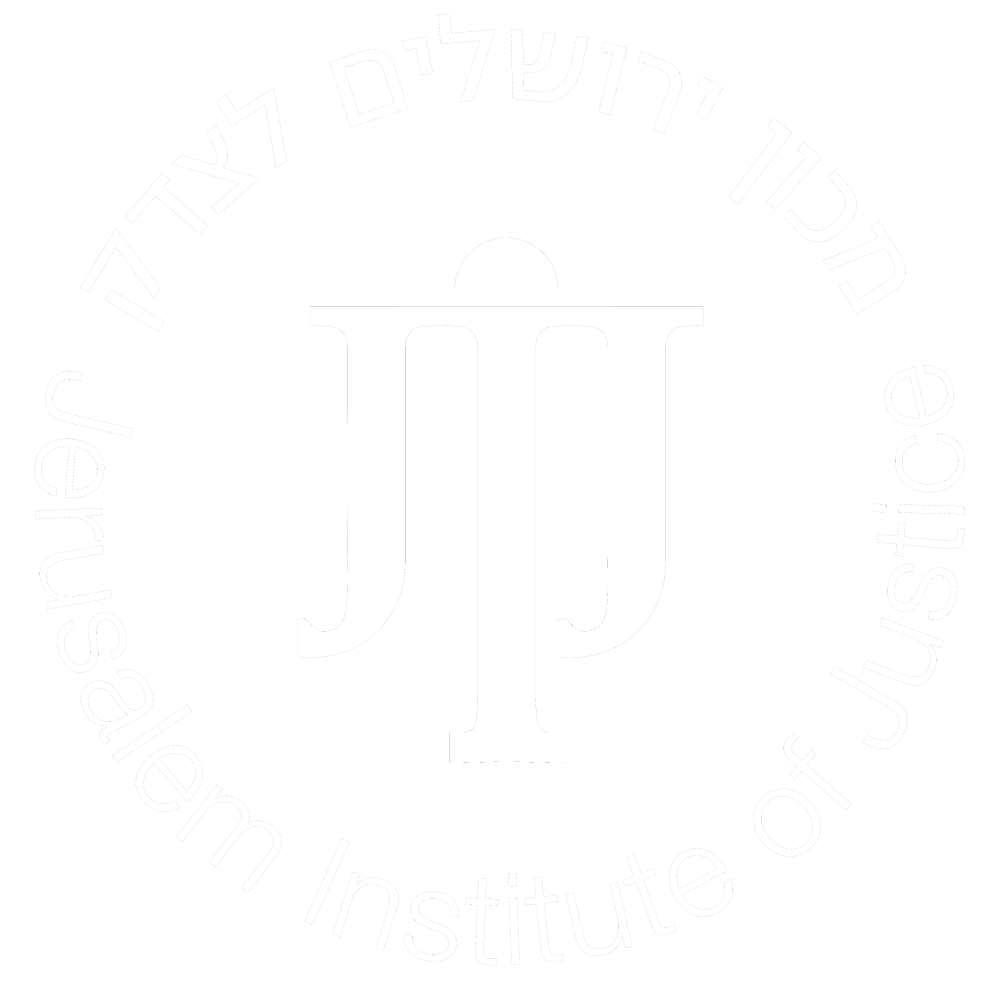 Learn from
Survivors
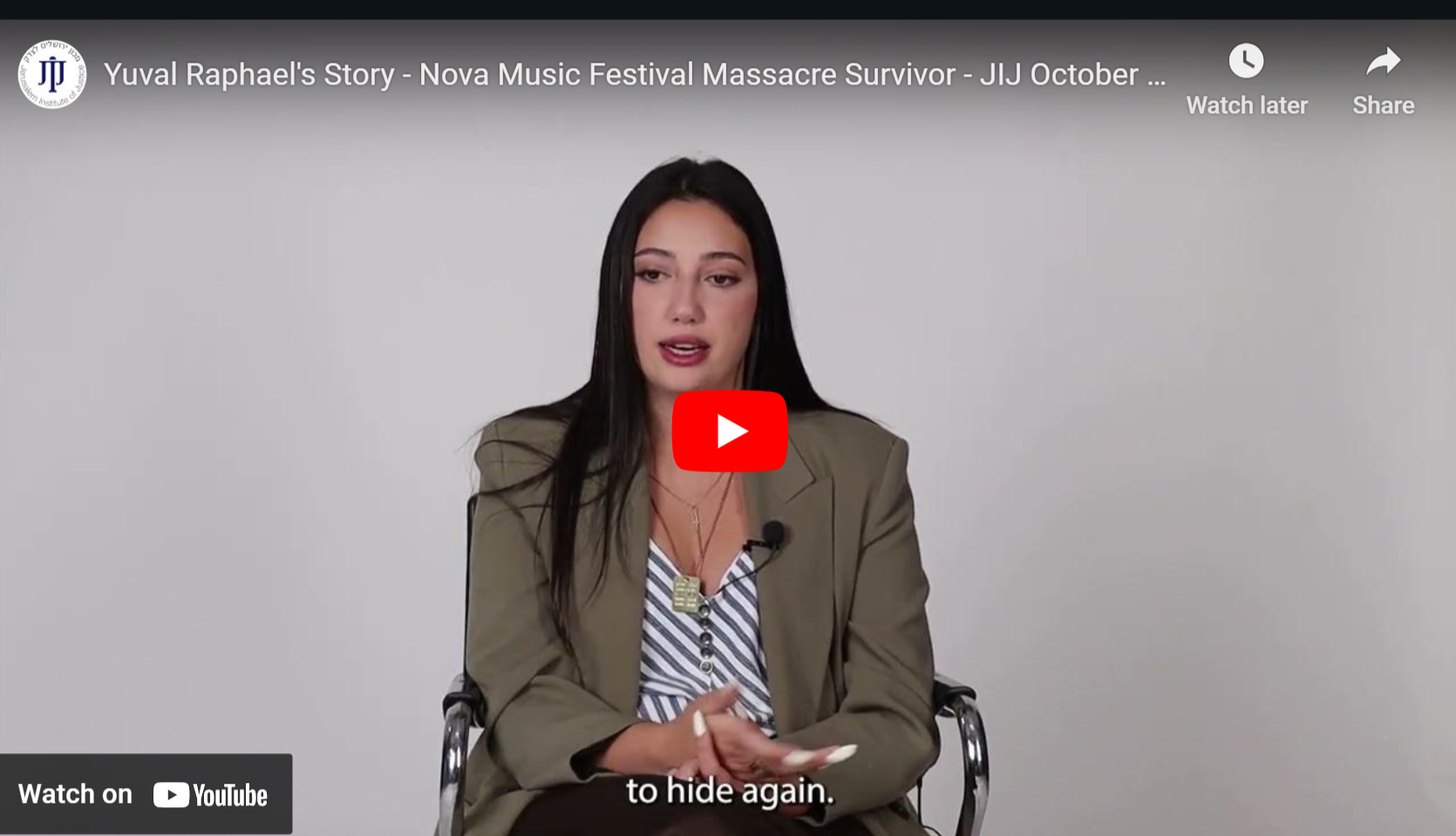 https://www.youtube.com/watch?v=ve0T0qzWLrM
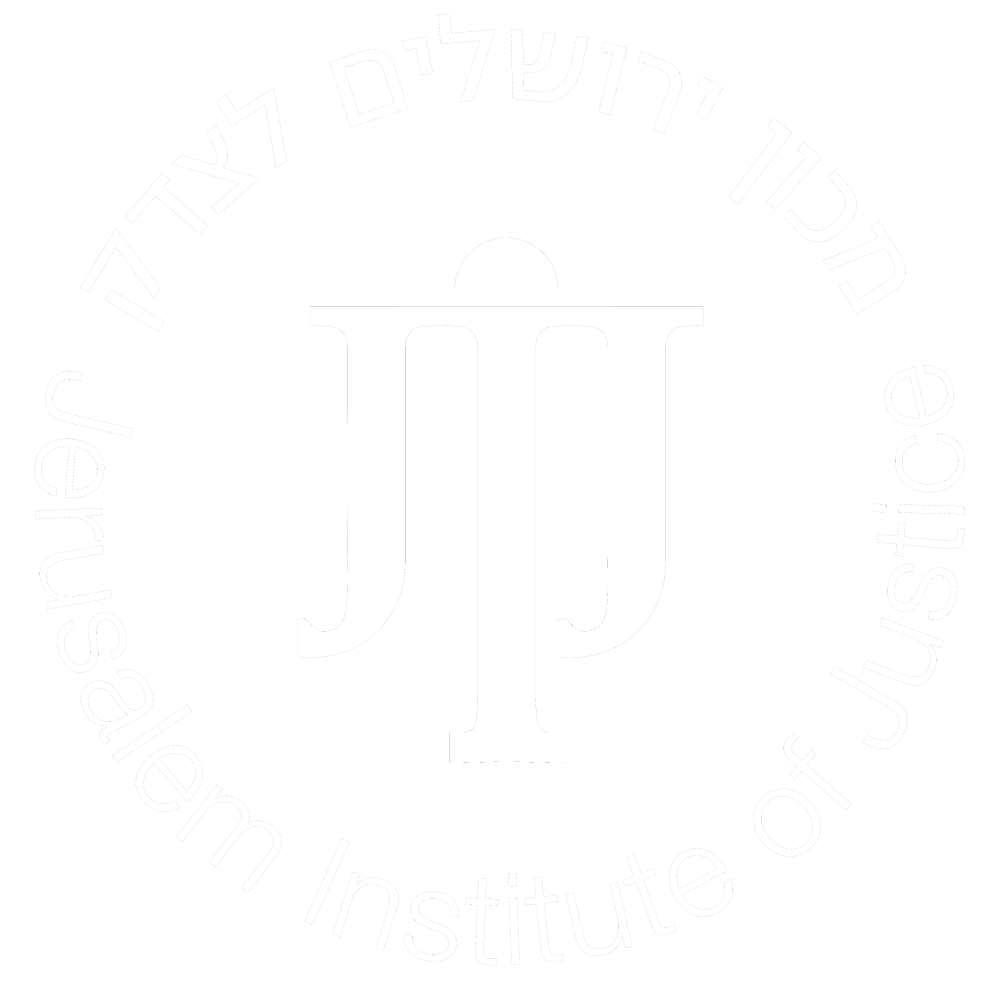 Support Survivors in
Sharing their Stories
Crowdfund the Documentary:
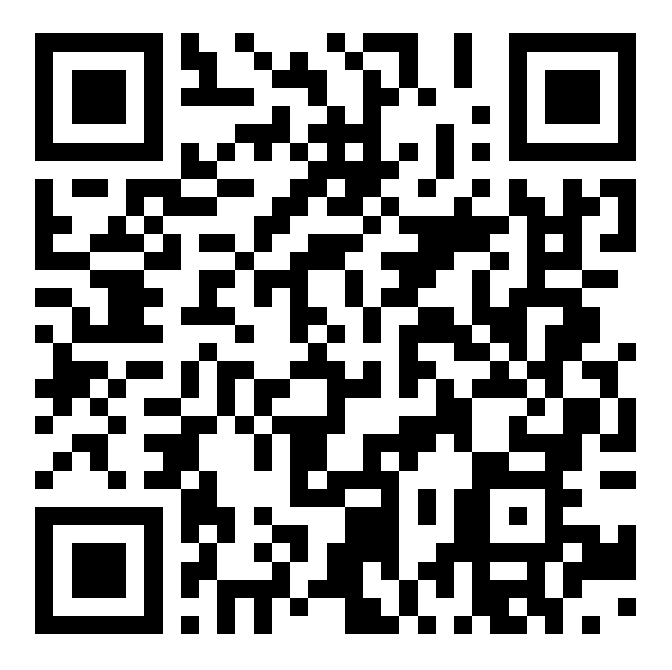 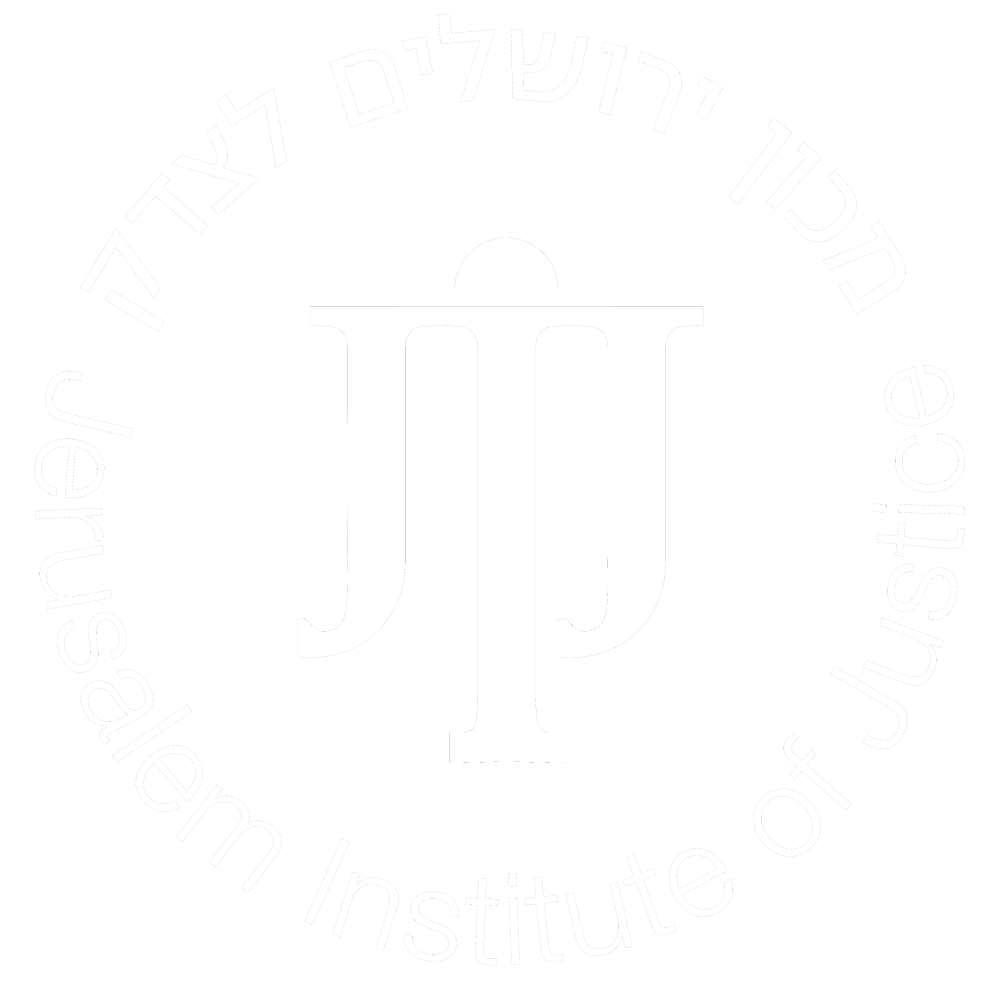 Honor the 
Soldiers
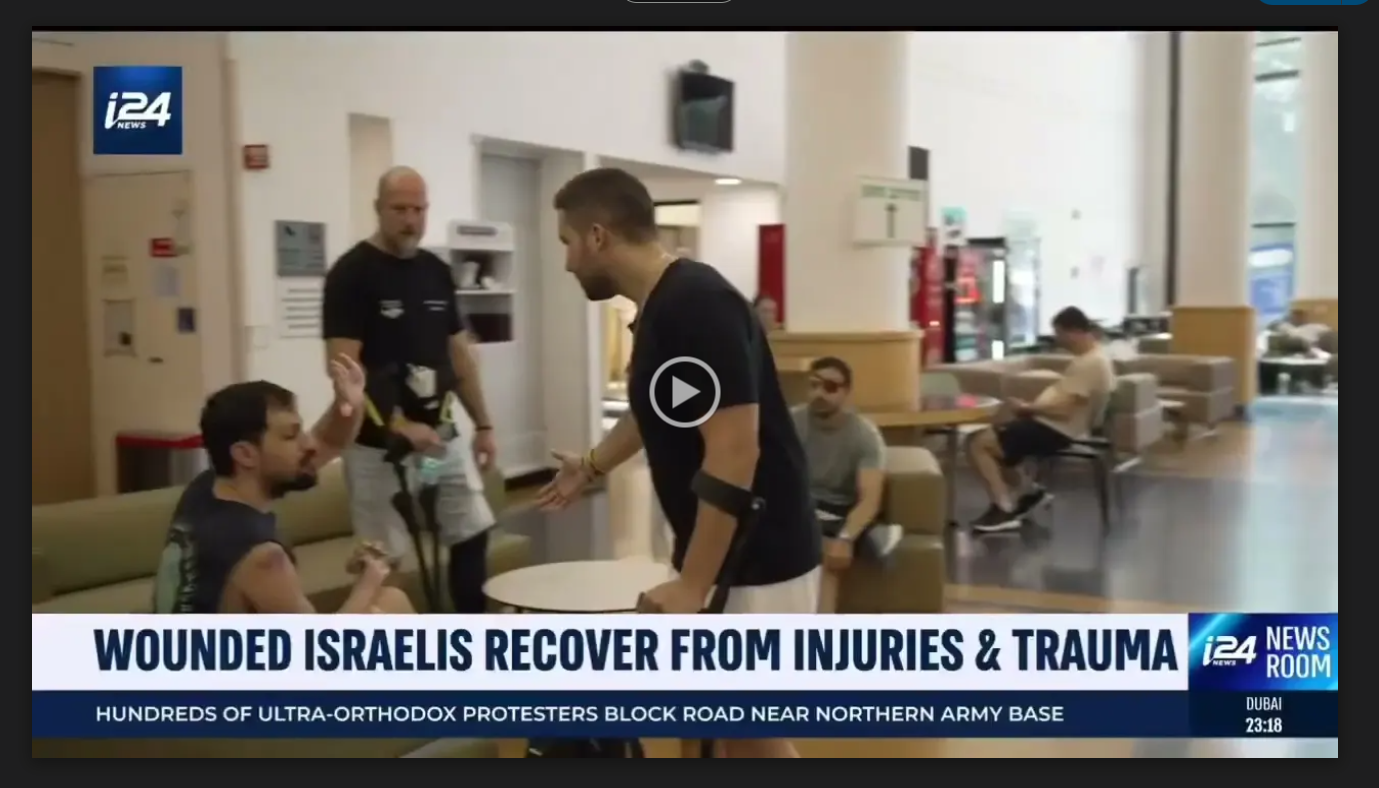 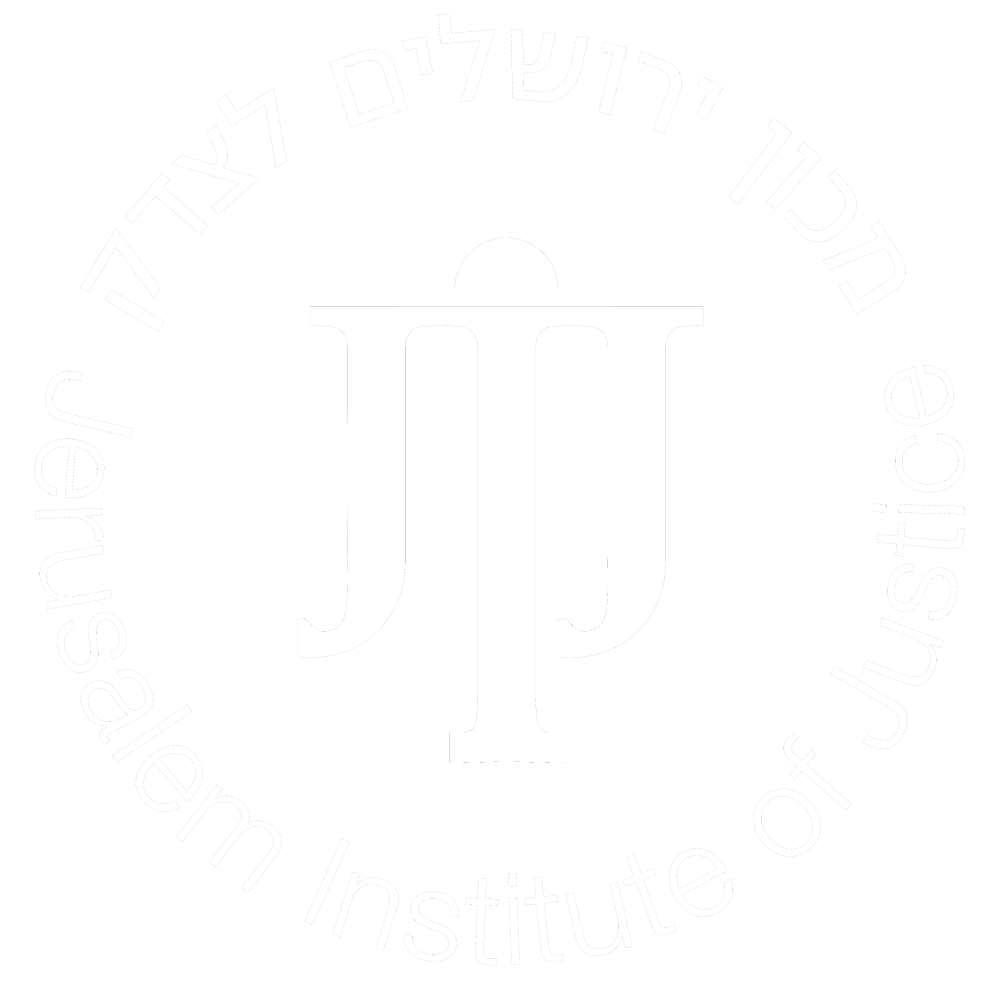 Free Legal Aid for 
Wounded Israeli Soldiers
DONATE:
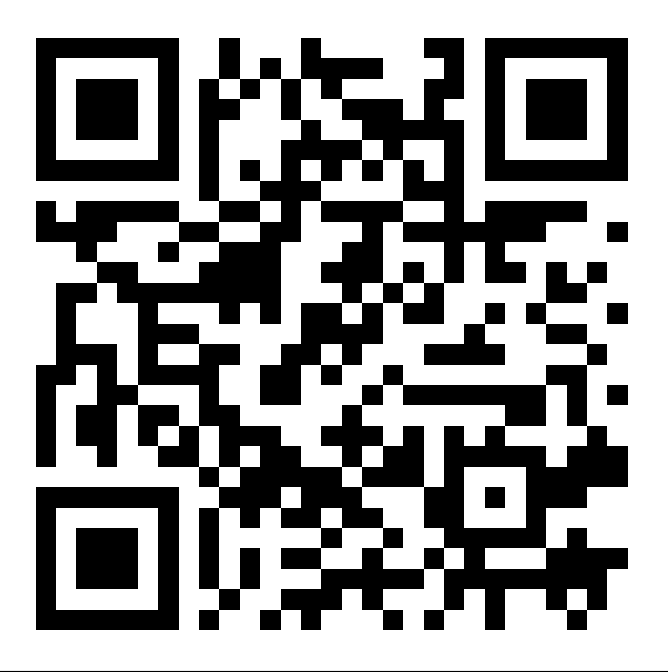 Stand with 
the Hostages
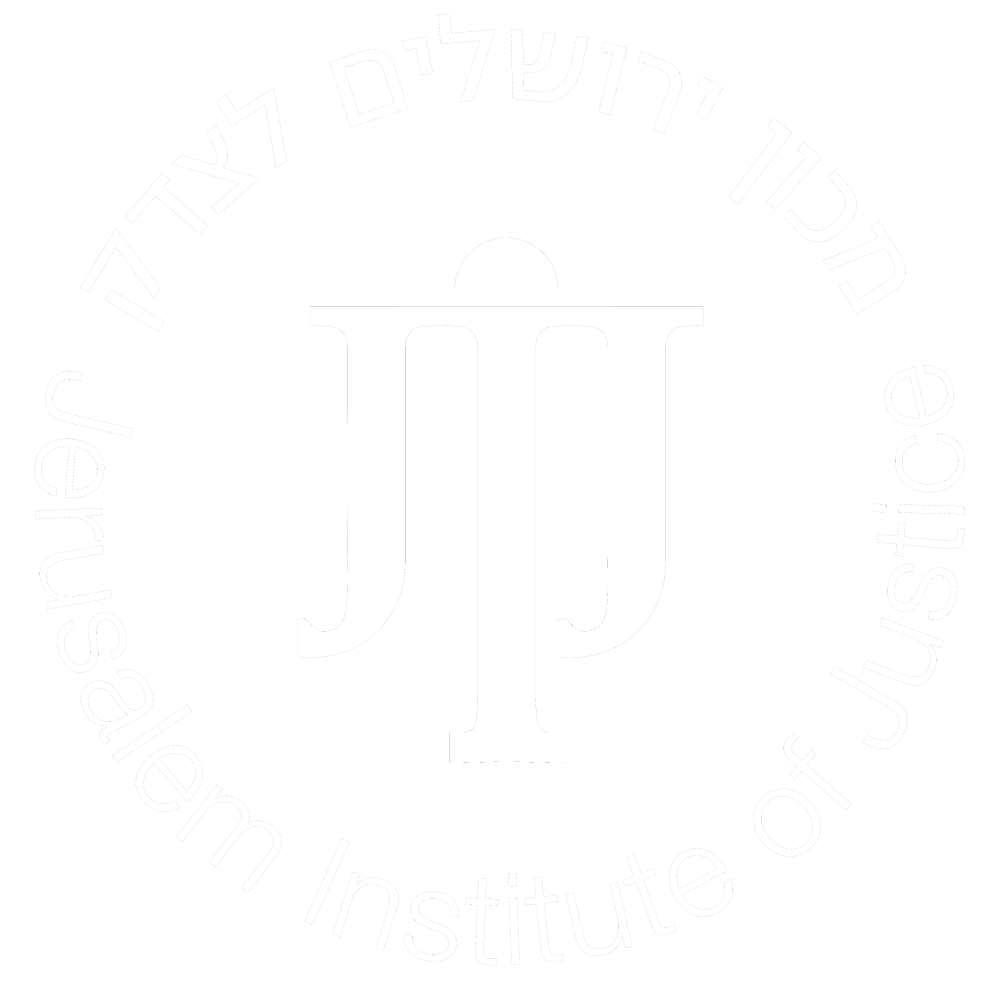 Thank you for 
standing with Israel